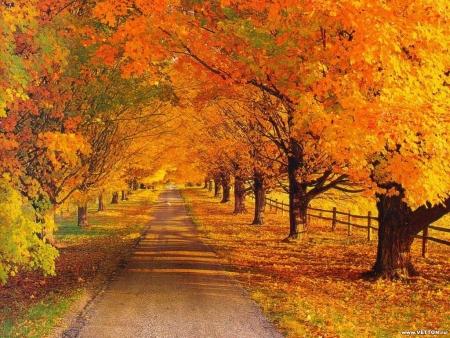 Долгожданный  дан  звонок, Начинается  урок.
К  нам  без  опоздания  приходи  старание.
Помоги  нам  потрудиться, Мы  пришли  сюда  учиться.
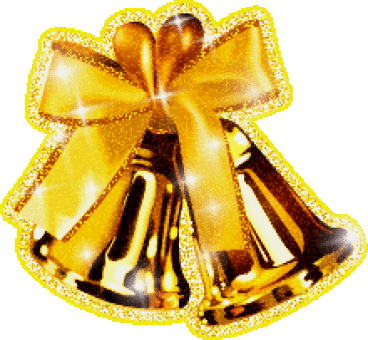 К каким произведениям эти иллюстрации?
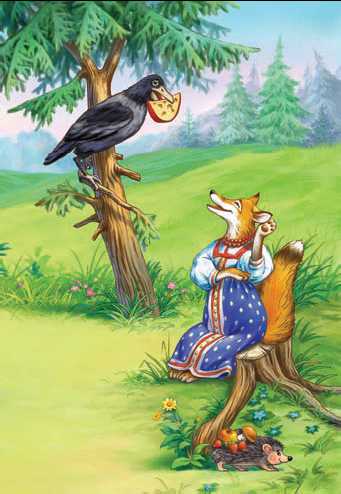 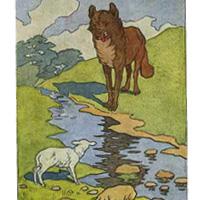 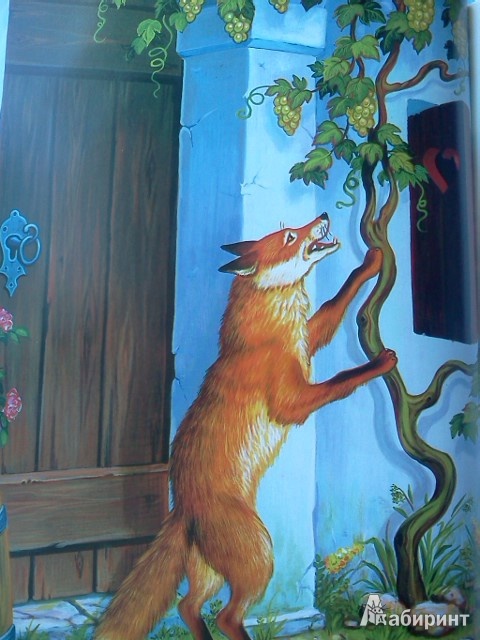 Иван Андреевич Крылов
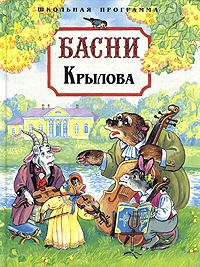 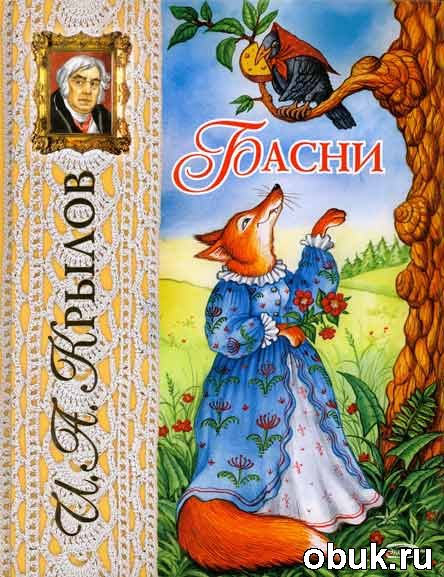 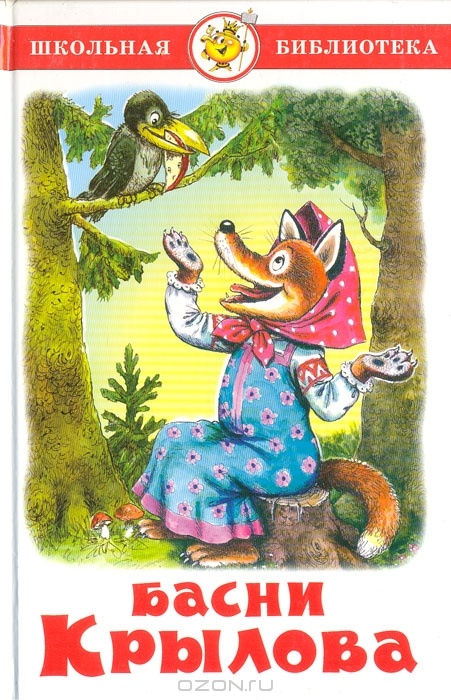 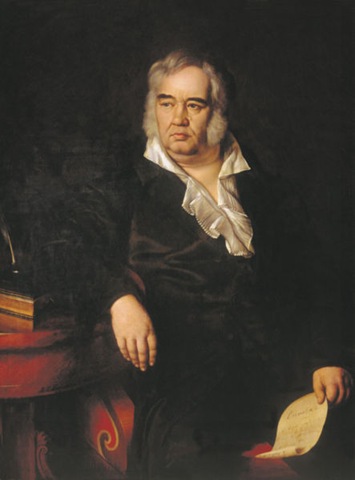 «Люблю, где случай есть 
пороки пощипать» 
             И.А. Крылов
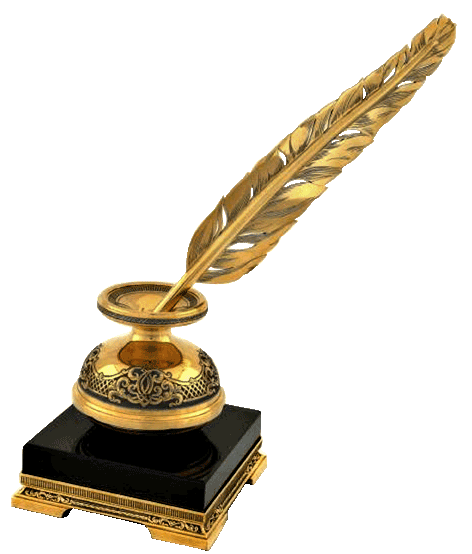 Басня
это литературный жанр  с краткой формой повествования, 
   где действуют звери, птицы, вещи, а подразумеваются под ними люди,                          высмеиваются их пороки. 
   В басне обязательно есть мораль, 
   которая чаще всего выделяется как самостоятельная её часть и располагается      либо в начале, либо в конце басни.
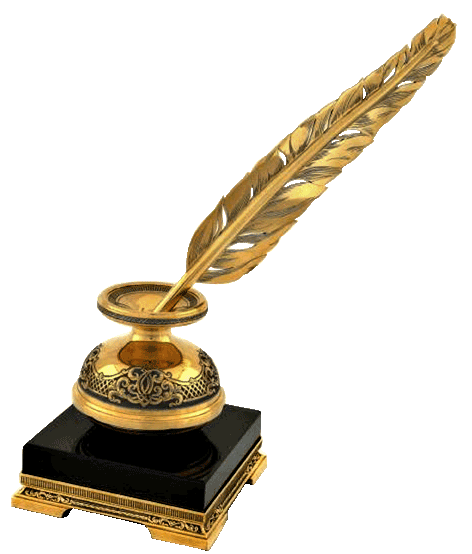 Разминка
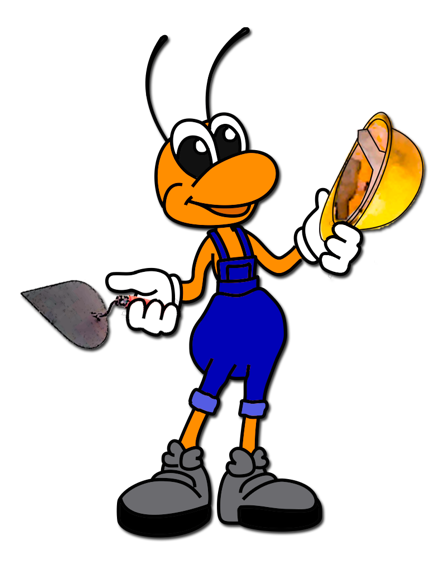 Без работы хоть убей, 
Жить не может муравей. 



Над лугом, где пасутся козы,
На крыльях  прозрачных порхают стрекозы.
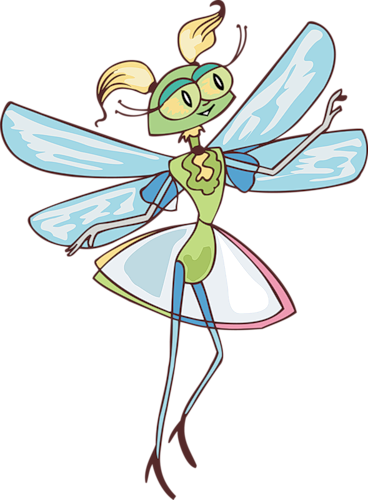 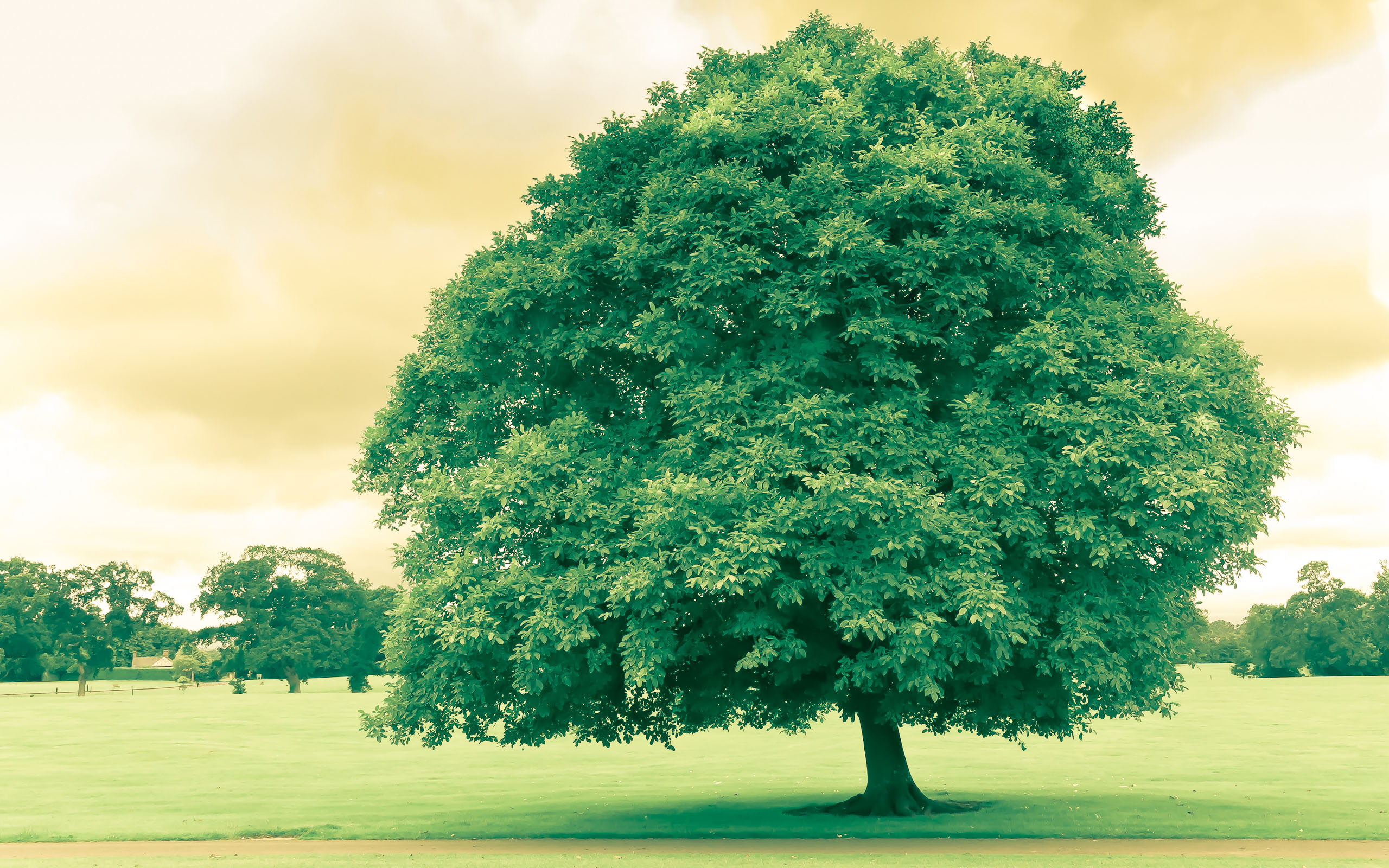 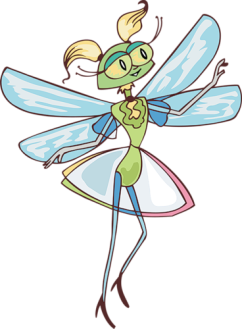 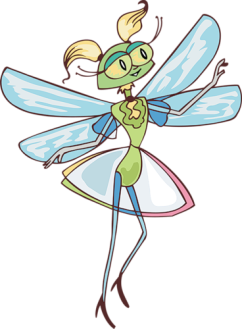 беззаботная
ветреная
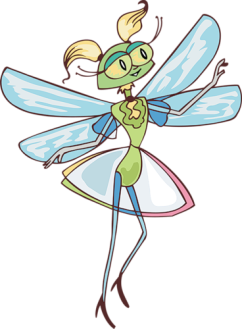 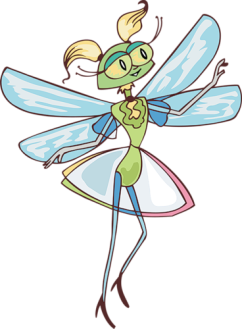 веселая
Красавица
Заботливый
Труженик
Умный
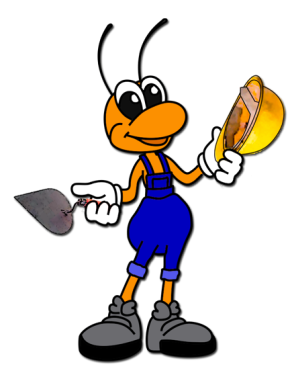 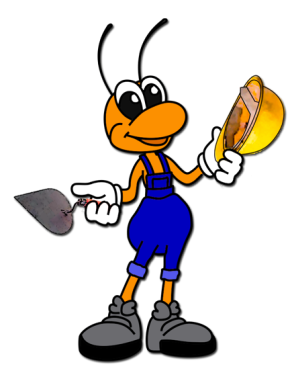 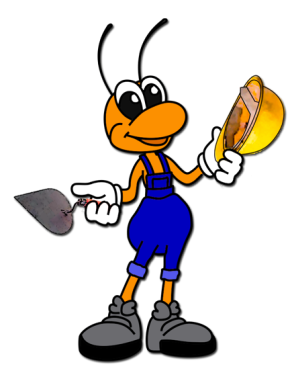 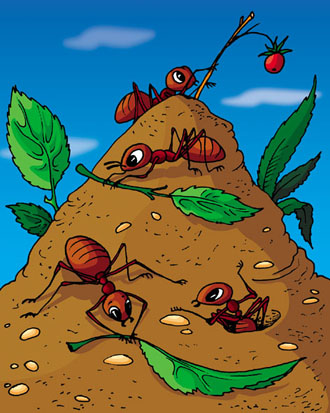 «Стрекоза и Муравей»
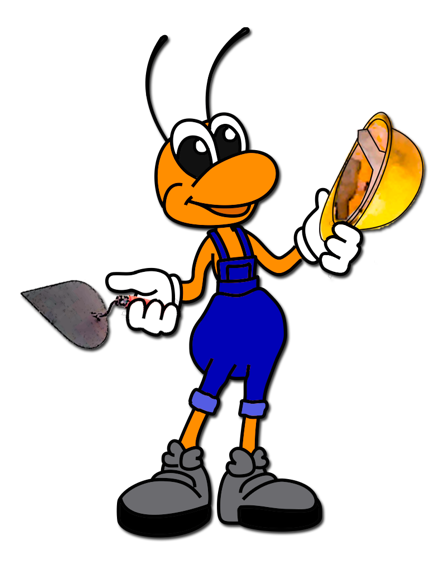 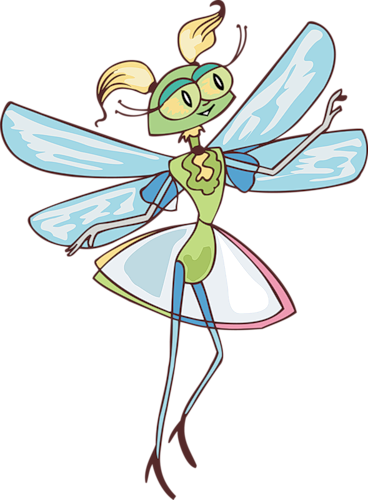 ВОПРОС      УРОКА:
Мораль басни 
И.А.Крылова «Стрекоза и Муравей».
Макет обложки
И. А. Крылов
Стрекоза и
муравей
Не страшно  
не знать  чего-то.
Главное понимать,
как  найти  нужную  информацию,
из каких источников.
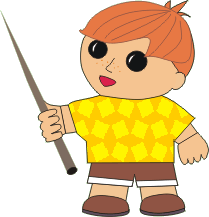 Как работать в парах.
Работай дружно.

Спокойно высказывай своё мнение.

Уважай мнение другого.

Терпеливо выслушивай мысли других.

Вместе находи правильное решение.
Памятка.
1. Как называется басня? Кто ее автор? В стихах или прозе она написана?
2 . Кто является главными героями в басне?
3. Какими показаны герои басни? Прочитайте, как описывает их автор.
4.  Что осуждается в басне?
5.Какие незнакомые слова и выражения встретились в басне?
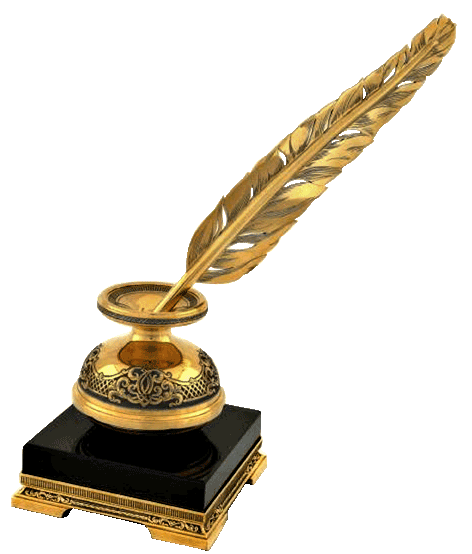 Соотнеси.
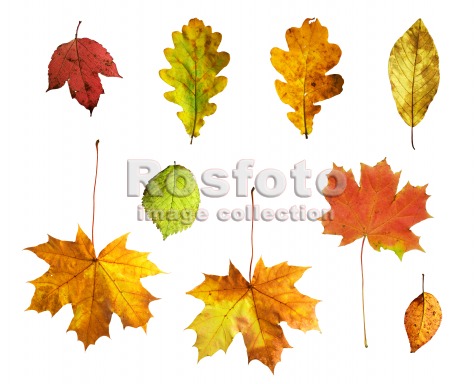 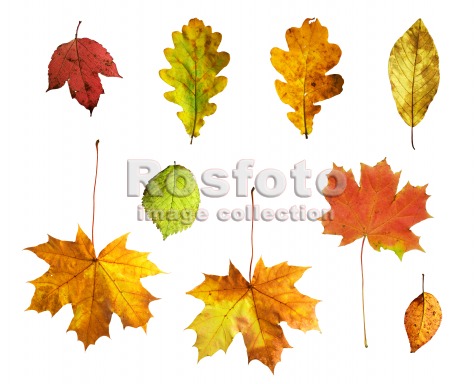 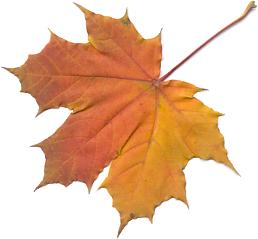 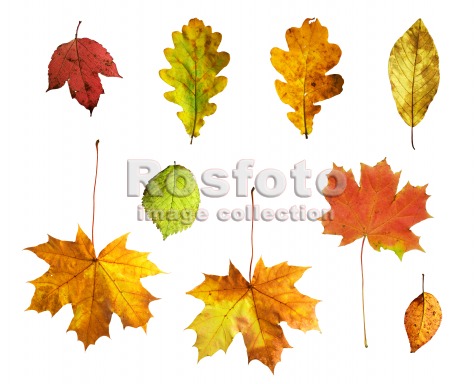 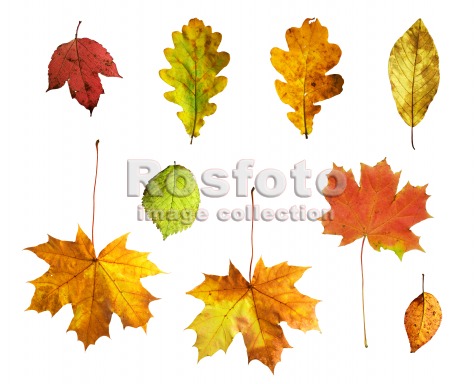 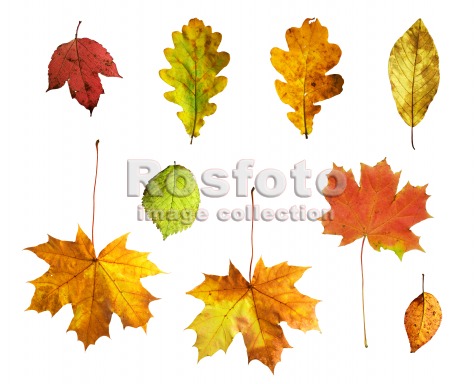 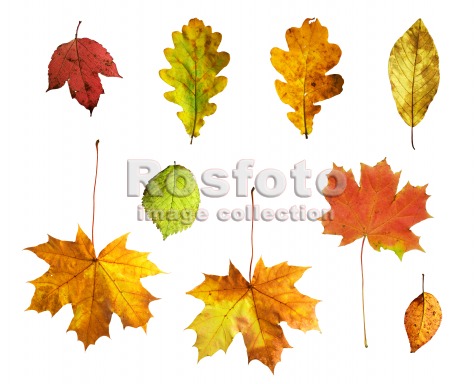 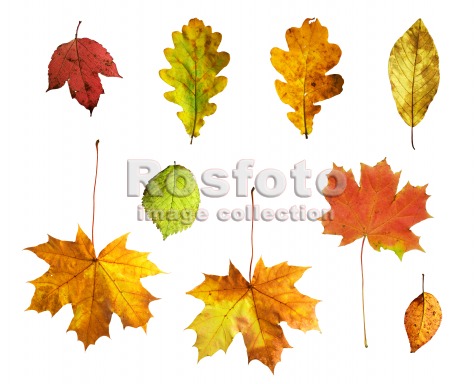 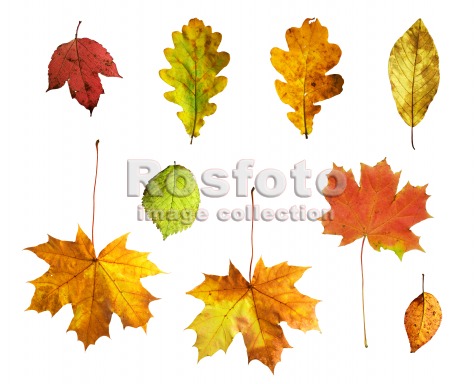 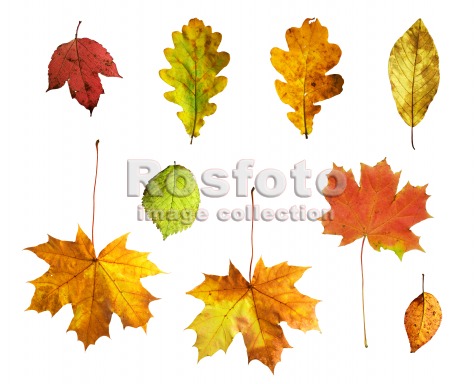 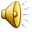 Это важно знать
Ирония – тонкая , скрытая насмешка
Аллегория –  иносказание.
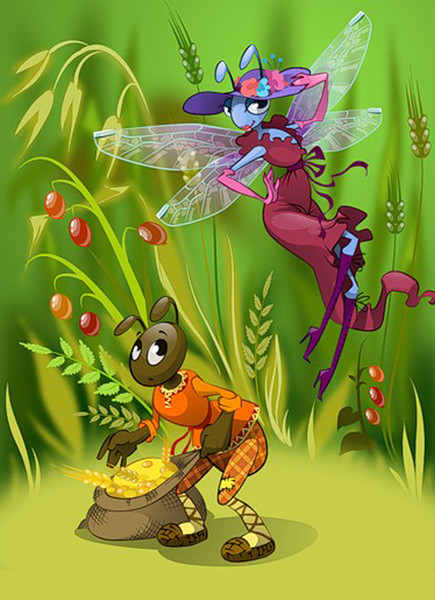 Мораль басни
«Ты всё пела? Это дело:
Так пойди же, попляши!»
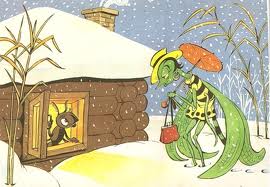 Соберите пословицы
Поспешишь, потехе час.
Делу время, последнее потеряешь.
Много захочешь, людей насмешишь.

Кому из героев басни вы сочувствовали?
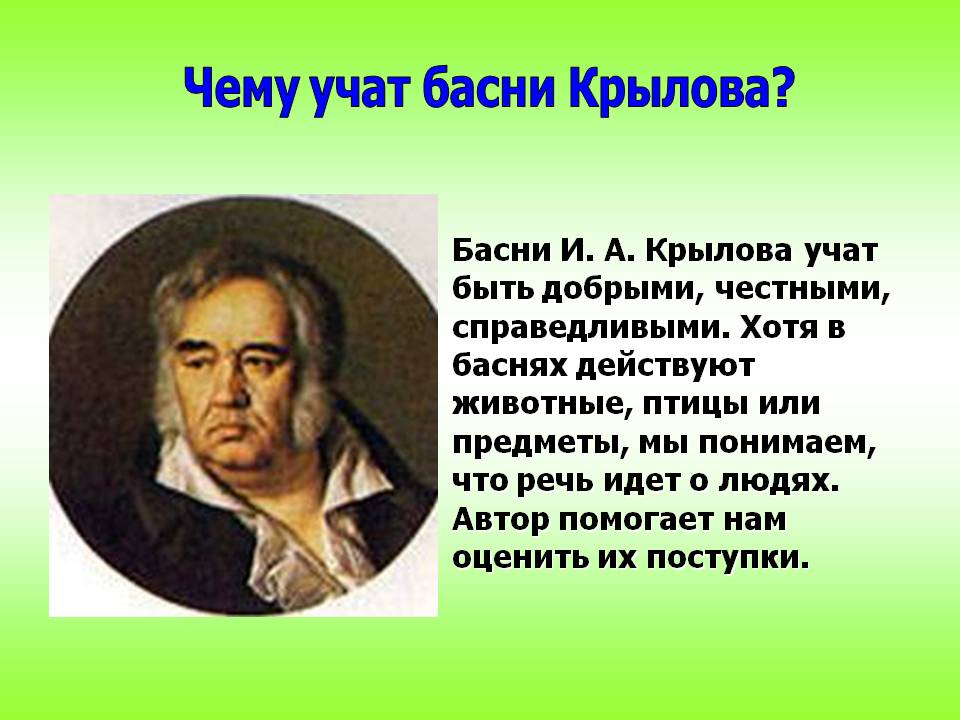 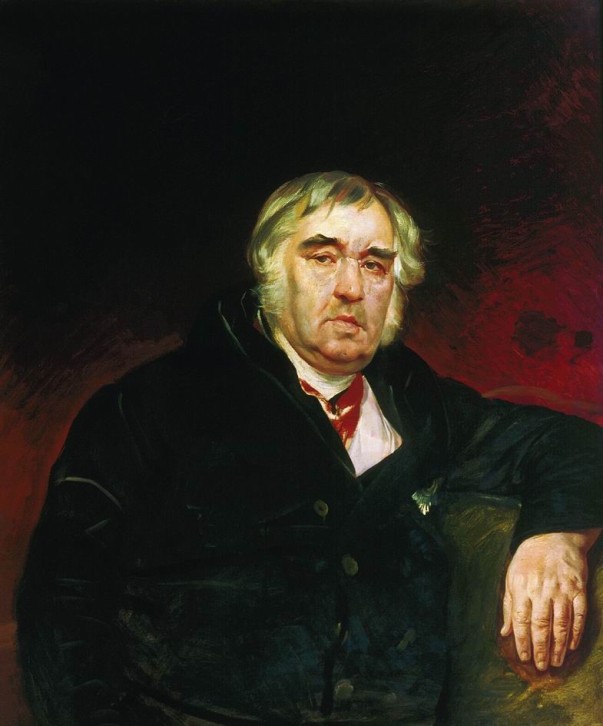 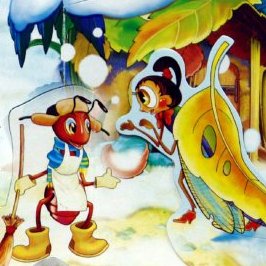 И. И. Хемницер,            Л. Н. Толстой
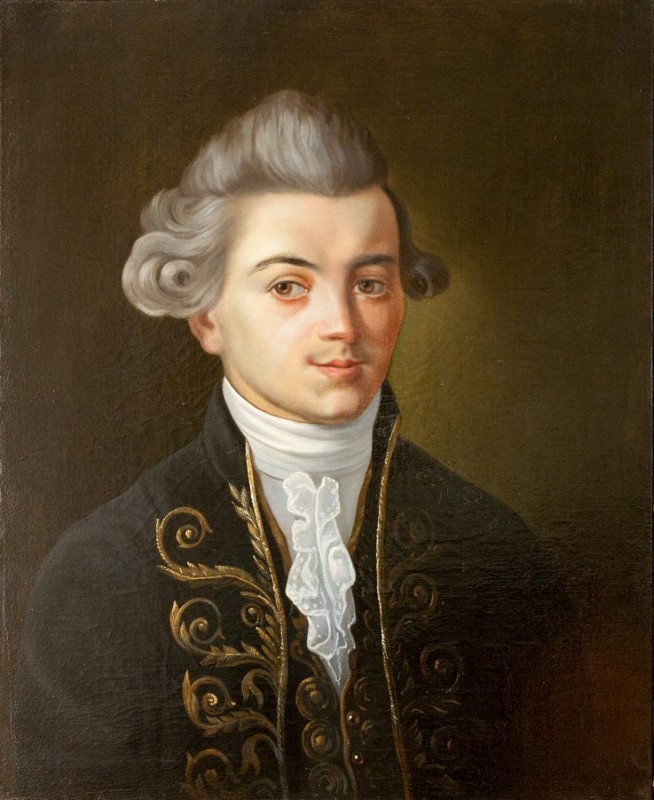 Сравнение басен.
Домашнее задание
Выразительное чтение басни по ролям. 

Придумать свой конец басни, если бы Муравей всё-таки пустил Стрекозу к себе жить, нарисовать иллюстрацию к басне.

Выразительное чтение басни наизусть.
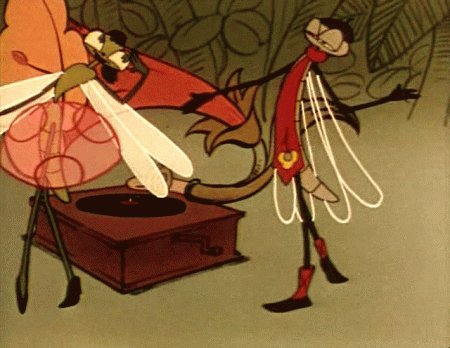 Считаю, что сегодня на уроке…
Спасибо  за урок.